Réduisez vos coûts de maintenance
Transmission par courroie
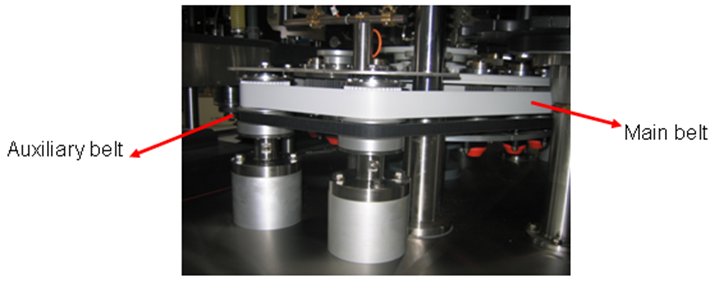 Valeur : Rendement
Équipements : Étiqueteuses Rollquattro F25, F35 et F45 avec came mécanique
Code catalogue : AA01